الجزء 7: رؤيا 20: 7-15
أمر
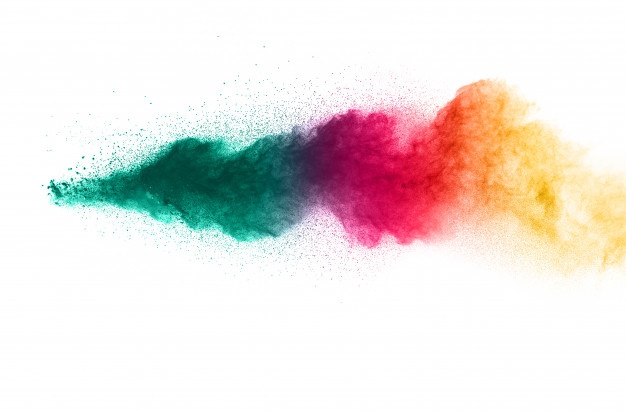 لنتطلع إليه
تثبيت انظارنا على إعلان الله المستقبلي
وعظ د. جيم هارملينغفي كنيسة الطرق المتقاطعة الدولية سنغافورة • CICFamily.com تحميل د. ريك جريفيث • كلية الكتاب المقدس سنغافورةالملفات بلغات عدة للتنزيل المجاني على BibleStudyDownloads.org
أمر
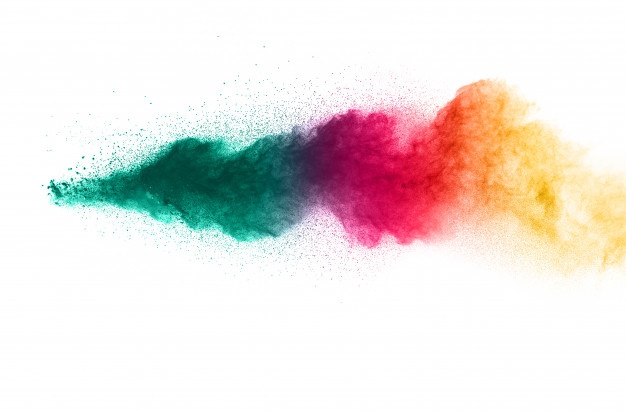 لنتطلع إليه
الجزء 7: رؤيا 20: 7-15
تثبيت انظارنا على إعلان الله المستقبلي
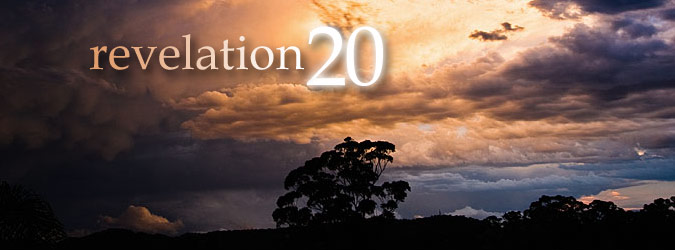 ليأتِ ملكوتك (ع 1-6)
ملكوت الله
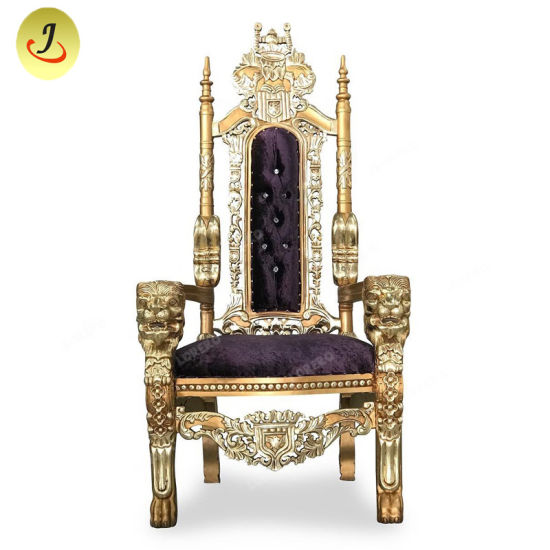 المجيء الأول
يسوع يعلن نفسه ملكاً 
لتجنيد وفداء الرعايا لمملكته
المجيء الثاني
يأتي يسوع ملكاً
يحكم على رعايا مملكته
1000 سنة
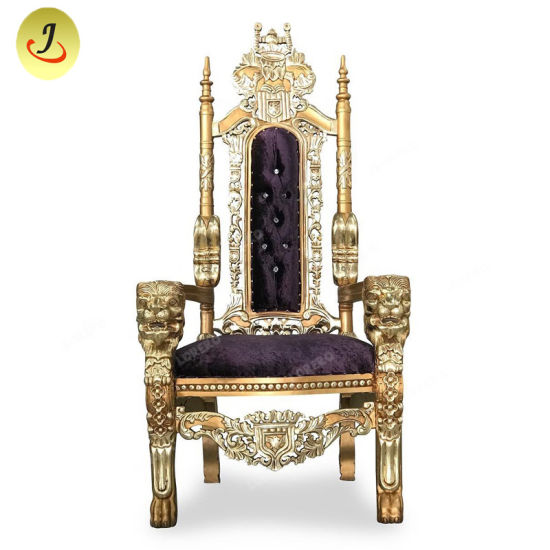 يعود المسيح        مع الكنيسة
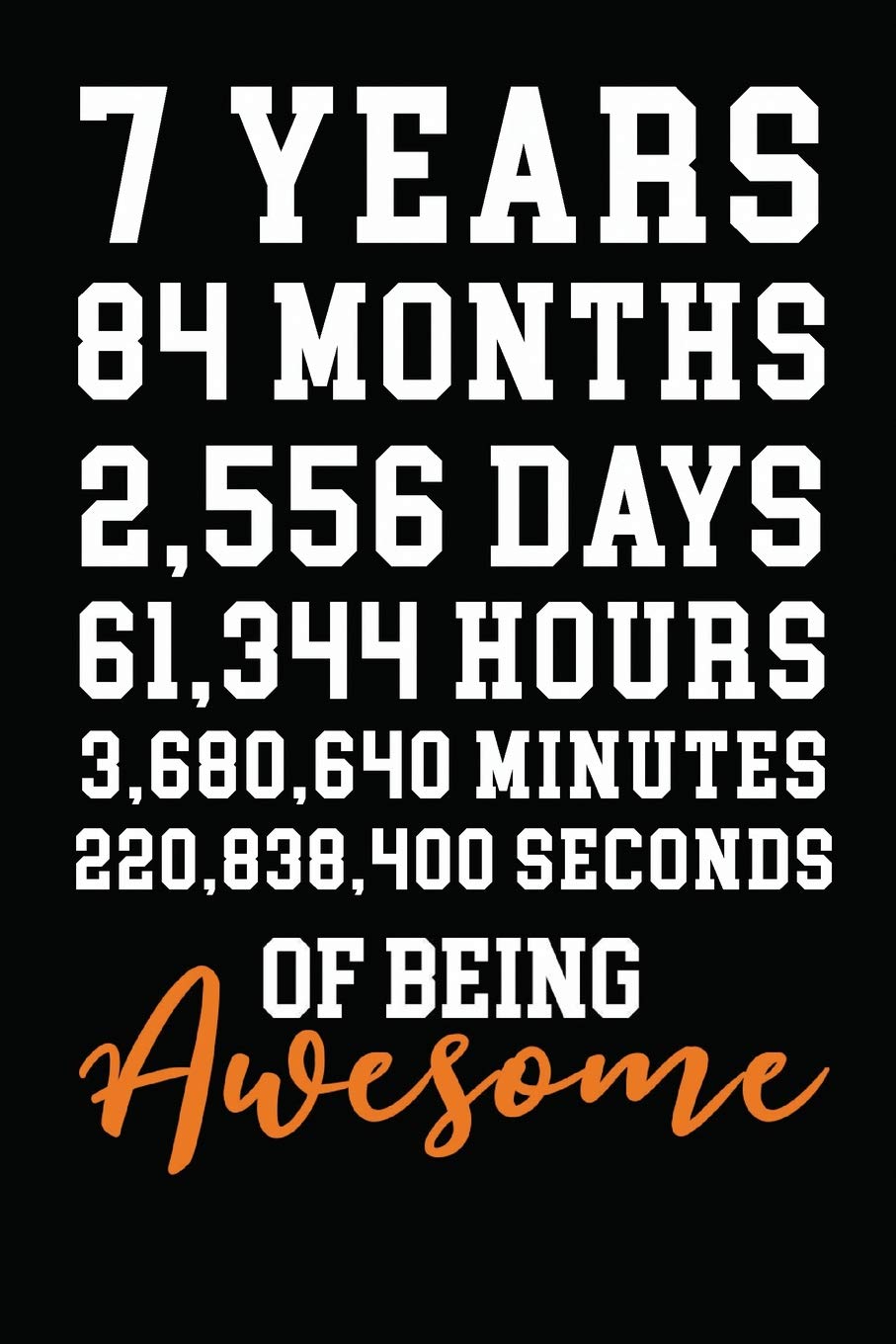 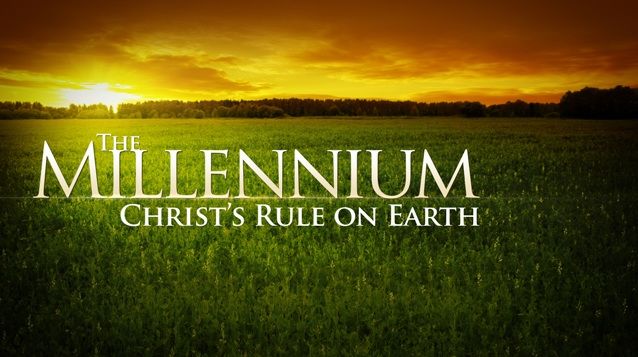 تدمير الخصوم البشريين
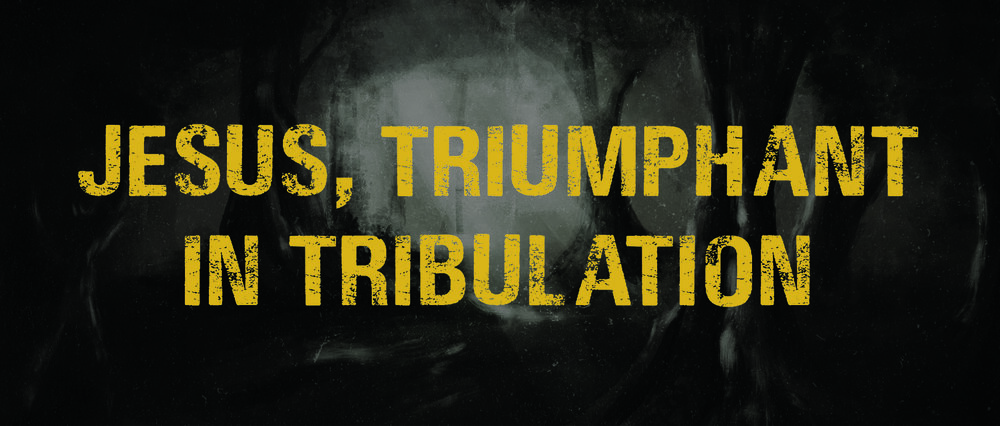 تقييد    الشيطان
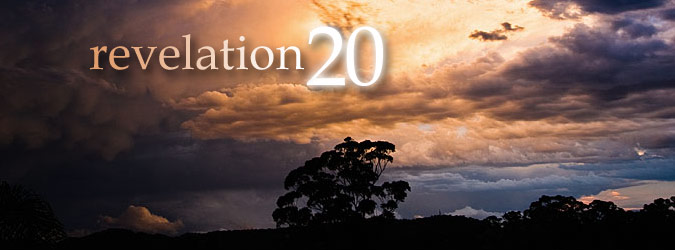 ليأتِ ملكوتك (ع 1-6)
الدينونة الأخيرة (ع 7-15)
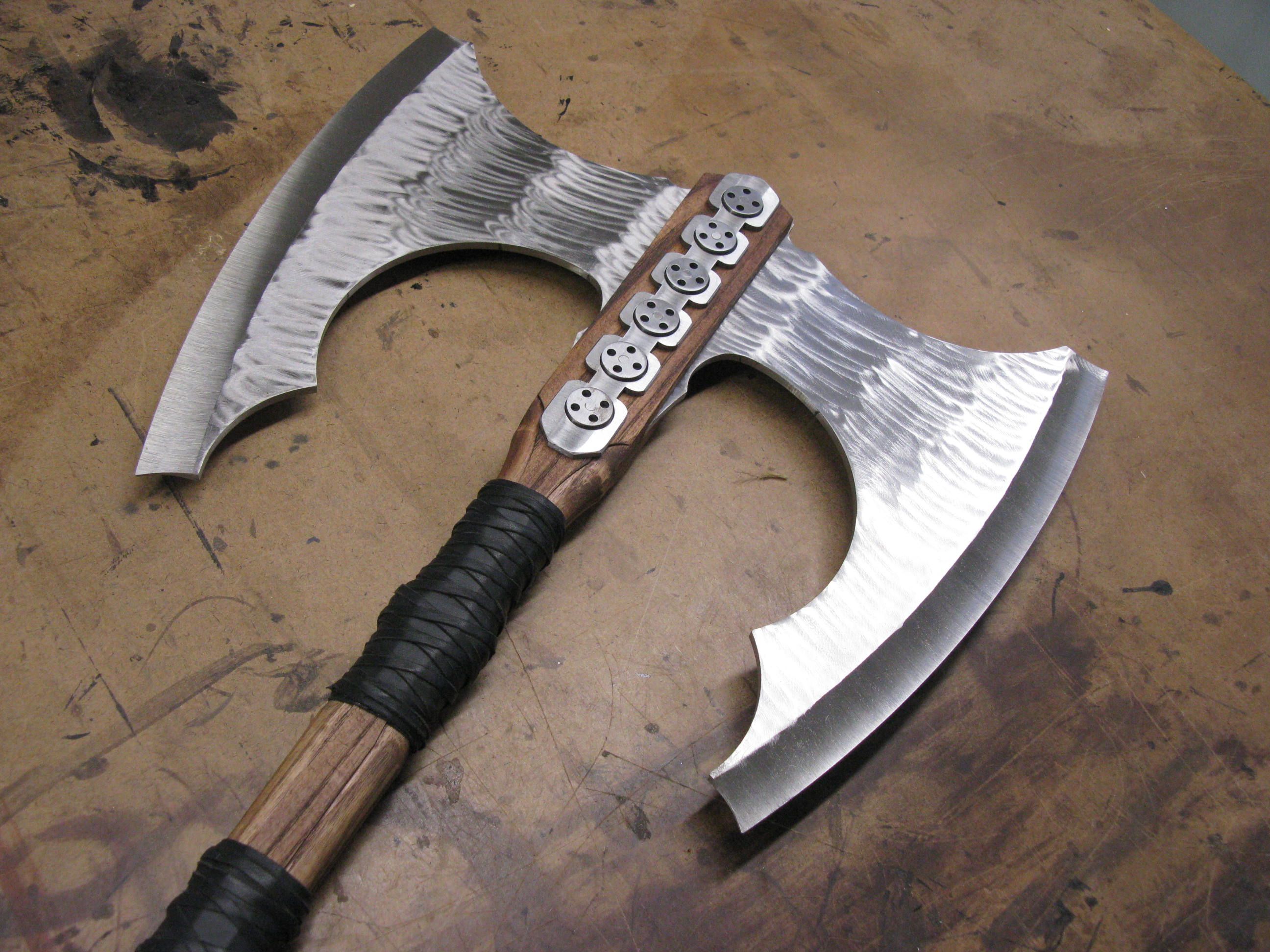 المعركة    الأخيرة
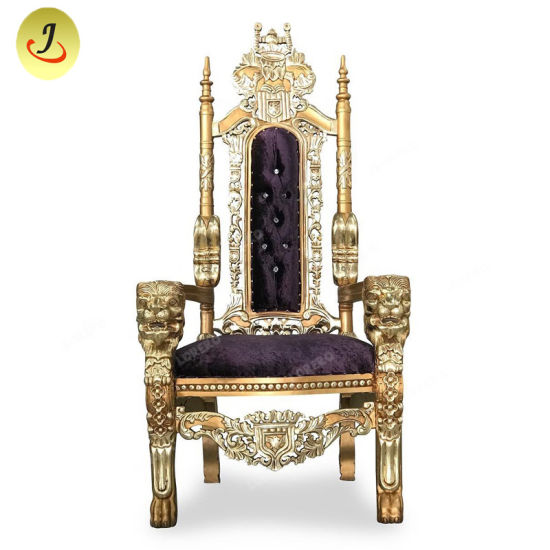 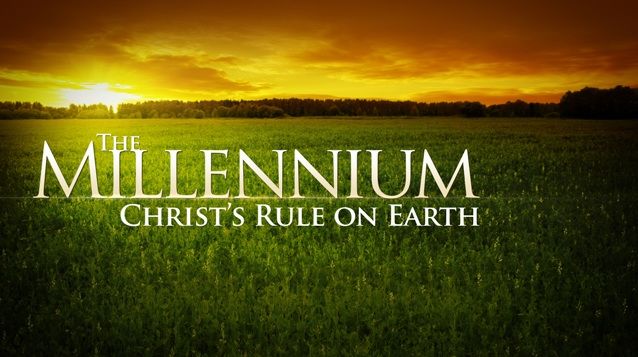 المعركة الأخيرة
إطلاق الشيطان
1000 سنة
بحيرة النار
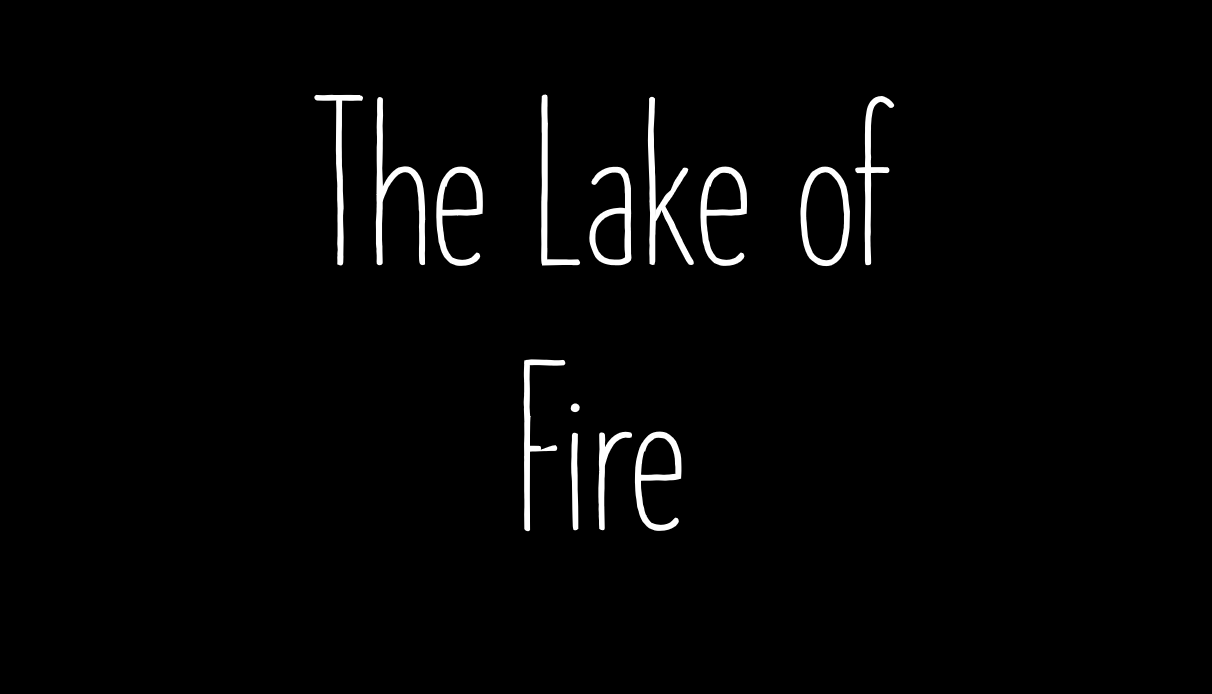 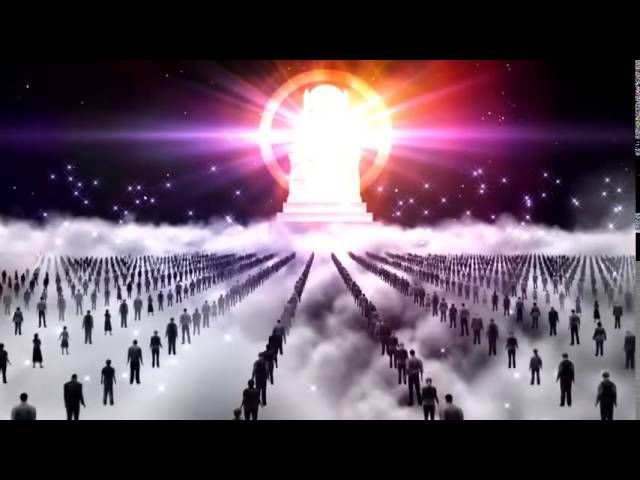 عرش الدينونة العظيم الأبيض
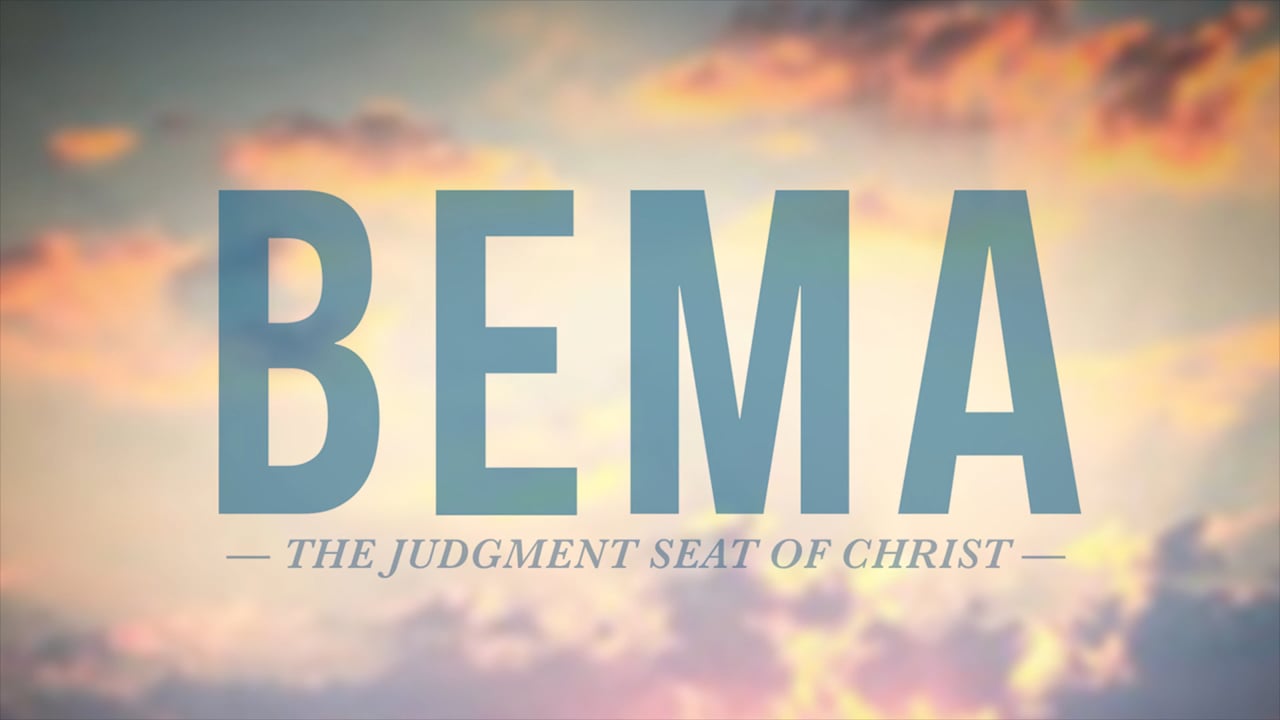 2 كورنثوس 5: 10
لأنه لا بد أننا جميعاً نظهر أمام كرسي المسيح، لينال كل واحد ما كان بالجسد بحسب ما صنع، خيراً كان أم شراً.
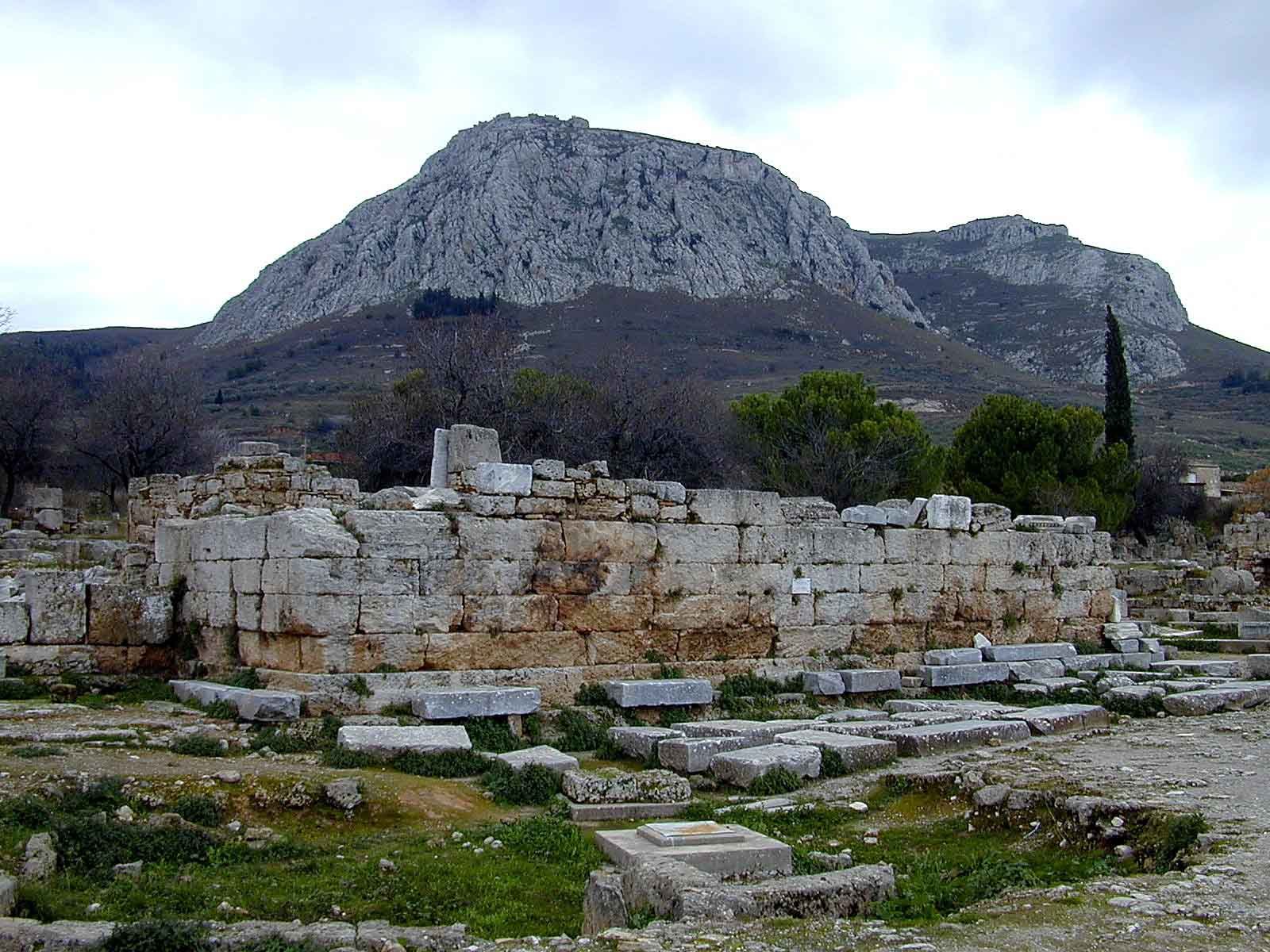 1 كورنثوس 3: 13-15
13 فعمل كل واحد سيصير ظاهراً لأن اليوم سيبينه، لأنه بنار يستعلن، وستمتحن النار عمل كل واحد ما هو 14 إن بقي عمل أحد قد بناه عليه فسيأخذ أجرة 15 إن احترق عمل أحد فسيخسر، وأما هو فسيخلص، ولكن كما بنار.
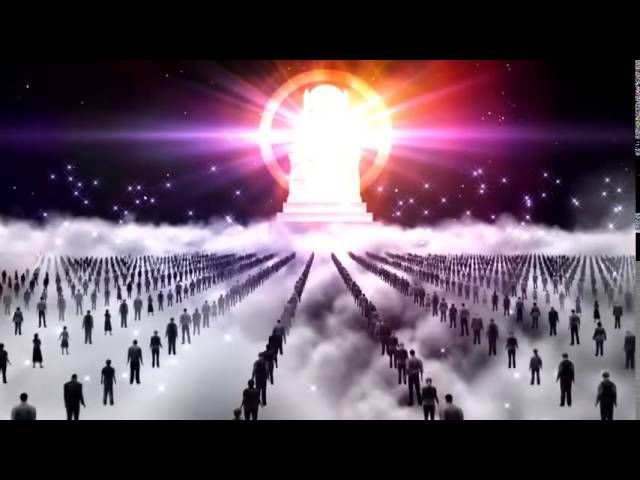 عرش الدينونة العظيم الأبيض
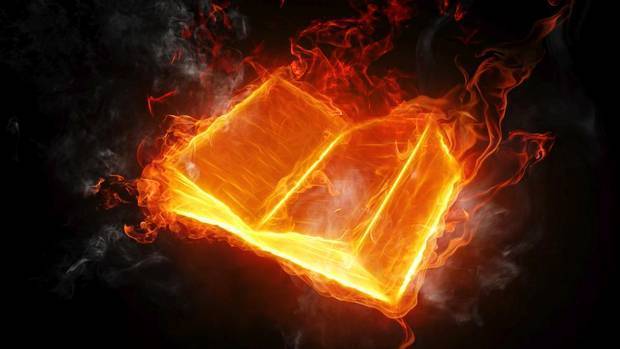 سفر حياة الخروف
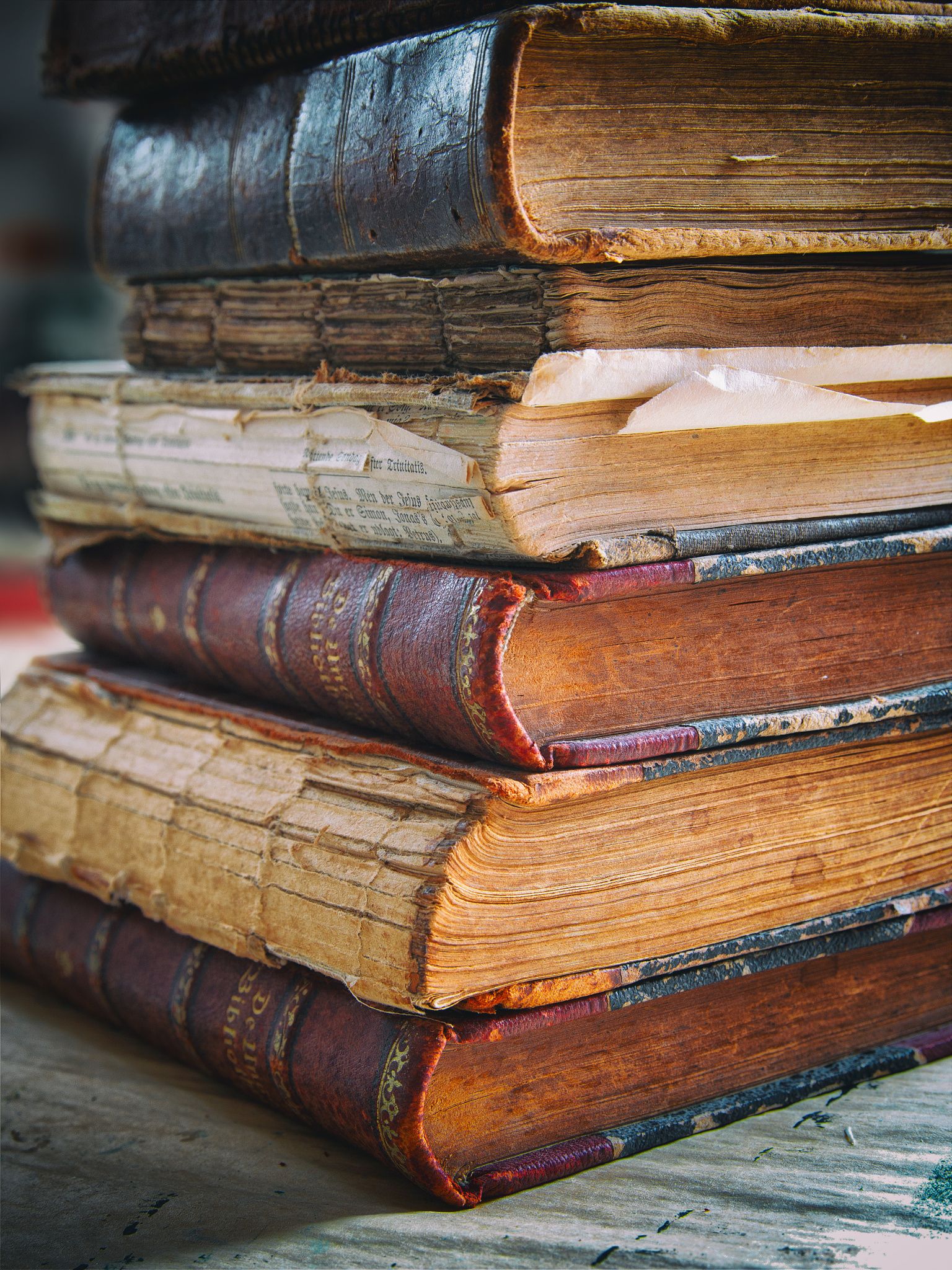 أسفار الأعمال
وكل من لم يوجد مكتوباً في سفر الحياة طرح في بحيرة النار.
دخل حياتنا
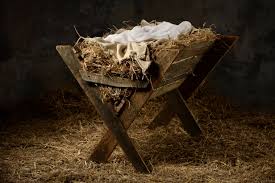 فدى حياتنا
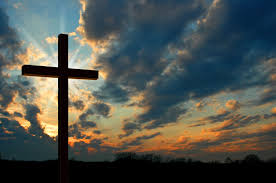 يدين حياتنا
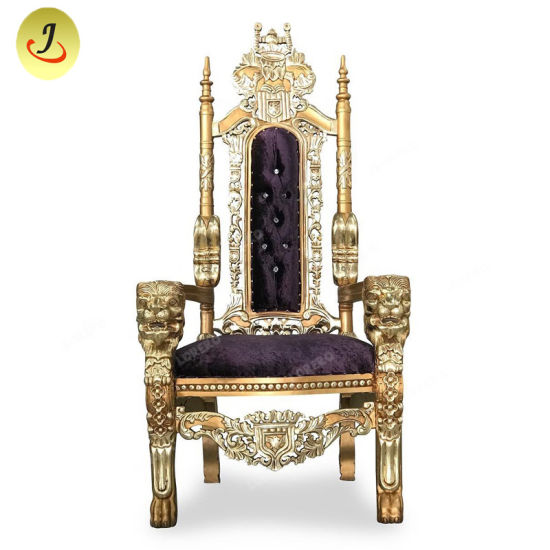 Black
أحصل على هذا العرض التقديمي مجاناً
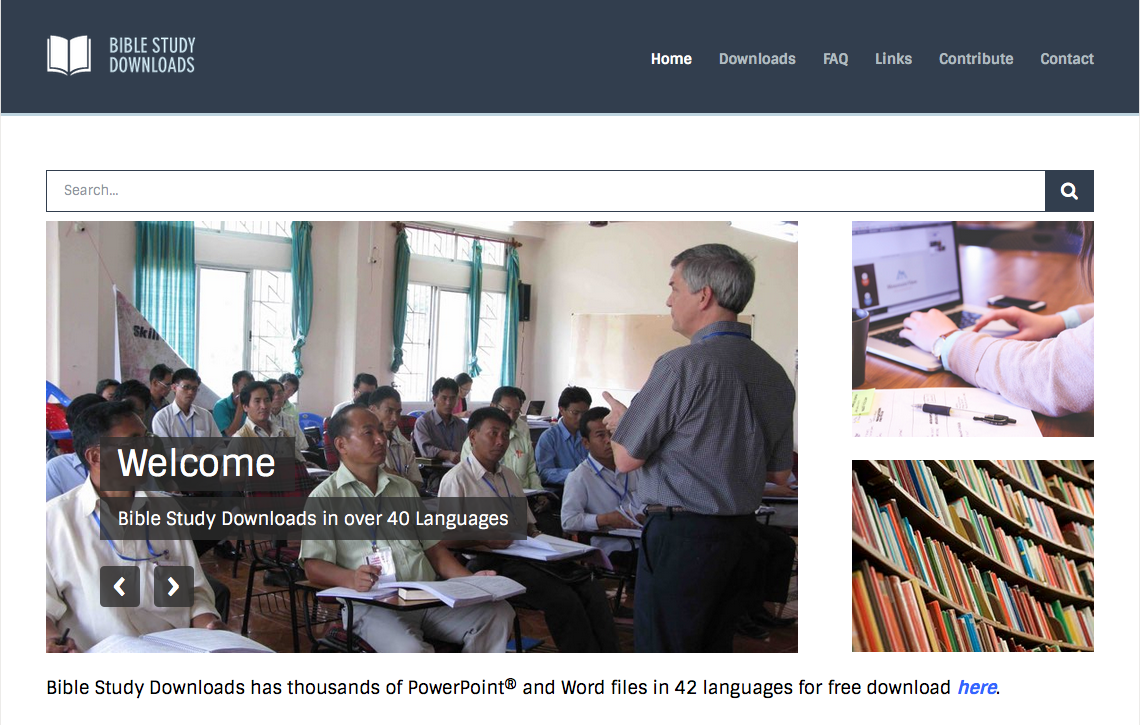 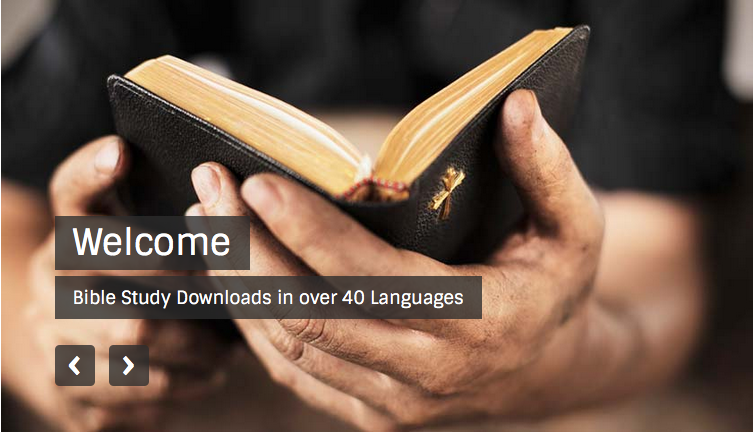 رابط الوعظ الموضوعي على  BibleStudyDownloads.org
[Speaker Notes: The Bible…Basically (bb)]